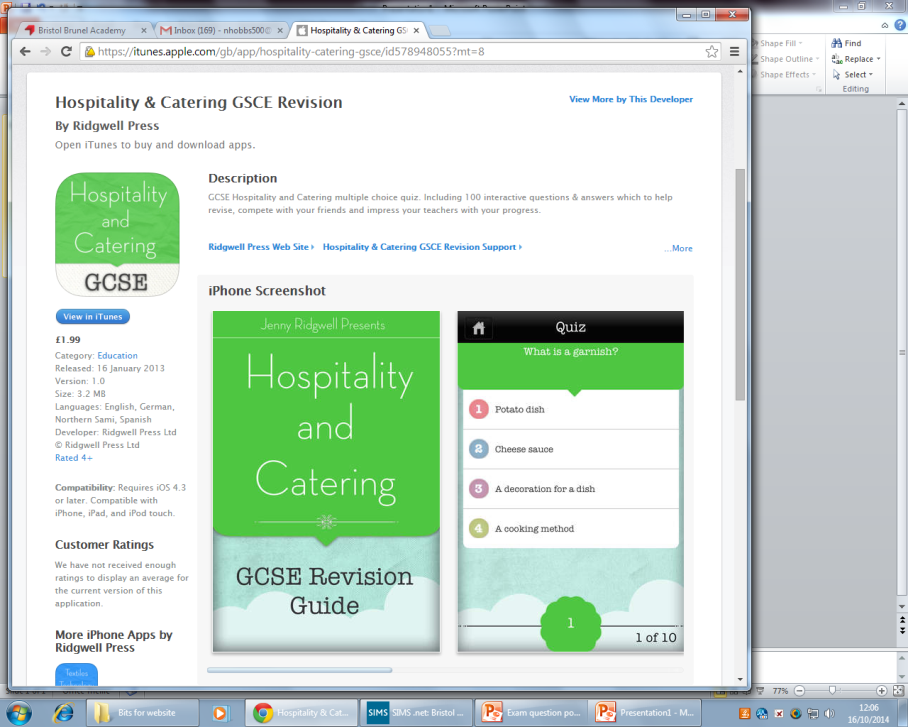 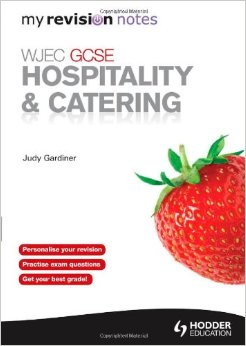 £7.99